PLAN JURISDICCIONAL DE RETORNO A CLASES PRESENCIALES EN TODOS LOS NIVELES Y MODALIDADES DEL SISTEMA EDUCATIVO DE SAN JUAN
EDUCACIÓN PÚBLICA DE GESTIÓN ESTATAL Y PRIVADA
Resolución CFE N° 364/2020                                                                                              PROTOCOLO MARCO Y LINEAMIENTOS FEDERALES PARA EL RETORNO A CLASES PRESENCIALES EN LA EDUCACIÓN OBLIGATORIA Y EN LOS INSTITUTOS SUPERIORES
Art. 3º - Acordar la presentación de un Plan Jurisdiccional de Retorno a Clases Presenciales, ante el Ministerio de Educación de la Nación.
PLAN JURISDICCIONAL DE RETORNO A CLASES PRESENCIALES EN TODOS LOS NIVELES Y MODALIDADES DEL SISTEMA EDUCATIVO DE SAN JUAN
¿Qué significa 
ALTERNANCIA SINCRÓNICA Y ASINCRÓNICA?
¿Qué significa 
ESCALONADA/PROGRESIVA Y BIMODALIDAD
Escalonada / progresiva

Escalonado refiere al retorno paulatino y presencial de los departamentos.
Alternancia Sincrónica
 Simultaneidad de la presencialidad de estudiantes, en aquellas instituciones educativas cuya matrícula se ajuste al protocolo de distanciamiento.
Alternancia Asincrónica

Alternancia de la presencialidad de los estudiantes en las instituciones educativas.
Bimodalidad 

Contempla la educación en la distancia y la presencialidad.
¿DÓNDE RETORNAN A LA PRESENCIALIDAD                                                                       EN ESTA PRIMERA INSTANCIA?
1. ALBARDON
2. ANGACO
3. SAN MARTIN
4. 9 DE JULIO
5. 25 DE MAYO
6. CALINGASTA
7. JÁCHAL 
8. IGLESIA
9. POCITO
10. CAUCETE
11. ZONDA
12. ULLÚM
13. SARMIENTO
14. VALLE FÉRTIL
EDUCACIÓNOBLIGATORIA
14 DEPARTAMENTOS EXCEPTO                         GRAN SAN JUAN
TODOS LOS 
DEPARTAMENTOS
EDUCACION SUPERIOR
RETORNO A LA PRESENCIALIDAD ISFD
RETORNO A LA PRESENCIALIDAD ISFT
INSTITUTOS DE FORMACIÓN DOCENTESEstudiantes de cuarto año, quienes realizarán sus prácticas de residencia con el formato bimodal, acordado con los diferentes niveles y modalidades.
INSTITUTOS DE FORMACIÓN TÉCNICA
Estudiantes de tercer año continuarán con el desarrollo de la propuesta curricular, en formato bimodal, excepto las prácticas profesionalizantes, las cuales estarán sujetas a las indicaciones y pautas establecidas por el I.N.E.T.
Para estudiantes que cursan el ciclo lectivo 2020 de manera condicional en la Educación Superior, porque adeudan materias del nivel secundario, se mantendrá dicha condición, hasta que ACREDITEN 
el nivel secundario completo.
NO
PUEDEN
PUEDEN
CURSAR
RENDIR
EN MODALIDAD VIRTUAL Y/O PRESENCIAL
LOS ESTUDIANTES PUEDEN
LOS ESTUDIANTES PUEDEN
LOS ESTUDIANTES PUEDEN
Rendir exámenes de los espacios curriculares del 1º cuatrimestre 2020 y de otros años de las carreras, en las mesas de exámenes del turno previsto al finalizar el receso escolar de invierno.
Finalizar con la figura de condicionalidad con la que cursaron los espacios curriculares del primer cuatrimestre del 2020.
Rendir exámenes de los espacios curriculares pendientes del turno febrero-marzo.
SUGERIMOS PRESENCIALIDAD
CRONOGRAMA
ACCIONES PREVIAS A LA REAPERTURA. Resol 3401 –ME- 2020
ACCIONES DURANTE LA REAPERTURA. Resol 3401 –ME- 2020
I- HIGIENE DEL EDIFICIO
II- INGRESO Y EGRESO A LOS 
         ESTABLECIMIENTOS ESCOLARES
III- PERMANENCIA EN LAS AULAS
IV- USO DE SANITARIOS DURANTE LA   
           CLASE Y EN EL RECREO
V- RECREOS
SEÑALÉTICA
No se puede prestar libros para llevar a casa
PERMANENCIA EN LAS AULAS
ESTRATEGIAS DE DISTANCIAMIENTO
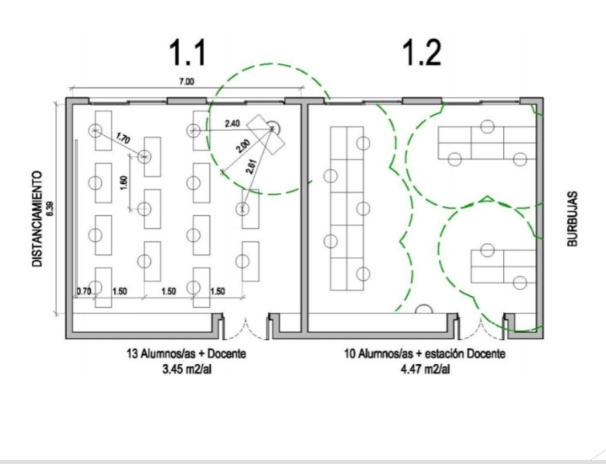 DETECCIÓN DE CASOS SOSPECHOSOS
SE SUSPENDEN LAS CLASES DE UNO A TRES DÍAS PARA DESINFECCIÓN
AGRUPAMIENTO POR DISTANCIAMIENTO SOCIAL

Deberán abstenerse de asistir a clase hasta que se confirme o descarte la infección, por considerarse contacto estrecho, respetar el aislamiento por 14 días.
Si se descarta, todo el grupo se reintegra a clase. El resto de los estudiantes, cursos, grupos, secciones  podrán seguir con las tareas establecidas.
AULA BURBUJA

Los estudiantes que pertenecen a la burbuja deben realizar el aislamiento hasta que se confirme o se descarte el caso sospechoso. Ante la confirmación, deberán respetar el aislamiento durante 14 días a partir de la última exposición con el caso confirmado.
USO DE SANITARIOS DURANTE LA CLASE 
Y EN EL RECREO
RECREO
EN EPOCA DE EXÁMENES, 
TERMINAR Y RETIRARSE
CRITERIOS DE ORGANIZACIÓN DE LAS ACTIVIDADES NO PRESENCIALES
DEL MISMO MODO QUE SE LLEVARON ADELANTE EN EL 1° CUATRIMESTRE
AULAS VIRTUALES EN PLATAFORMA
CLASSROOM
WHATSAPP
OTROS

PARA DICTADO DE CLASES, CONSULTA, APOYO
CRITERIOS DE ORGANIZACIÓN TERRITORIAL DE LAS ACTIVIDADES DE SEGUIMIENTO Y SUPERVISIÓN JURISDICCIONAL/REGIONAL
ORGANIZACIÓN DEL TRABAJO SUPERVISIVO, DIRECTIVO, DOCENTE 
Y NO DOCENTE
SEGÚN LO ESTABLCE LA NOMATIVA
NOVEDADES Y RECOMENDACIONES
Miércoles 5/8 pasarán por instituciones por señalética
Programa San Juan Responsable
ANEXO II Resolución N° 3401 –ME-2020. Orientaciones para la evaluación formativa. Leer equipos de Práctica y Residencia especialmente para trabajo con estudiantes.
Colgar normativa en paginas web de los  y/o poner a disposición de docentes por otros medios
Asociación Propietarios de Transportes comunicó que pondrán colectivos complementarios para estudiantes y docentes en los cuales irá un celador para cumplir con normas de higiene
Infraestructura comunicó que las fallas en establecimientos se solucionarán antes de la reapertura
Policía de San Juan tomará la temperatura y activará protocolo. 
Exámenes virtuales. tener en cuenta las recomendaciones enviadas. Allí se presentan links con posibilidades, tutoriales. Seguridad. Tiempos. Tribunales.
Responsable de títulos. Revisar mail enviado por Romina Oropel
Horario de funcionamiento en institutos vespertinos
MUCHAS   GRACIAS !!!!
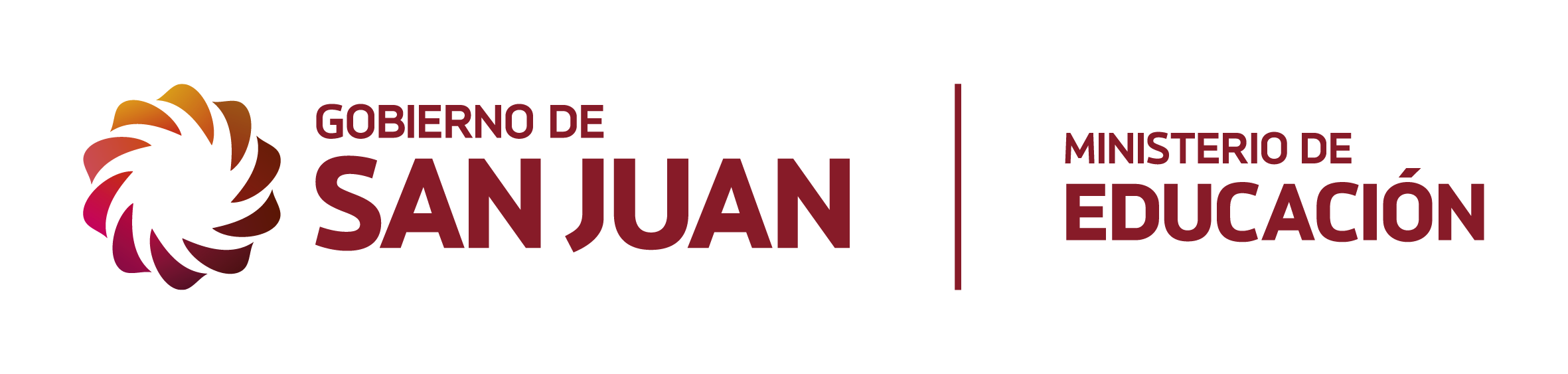